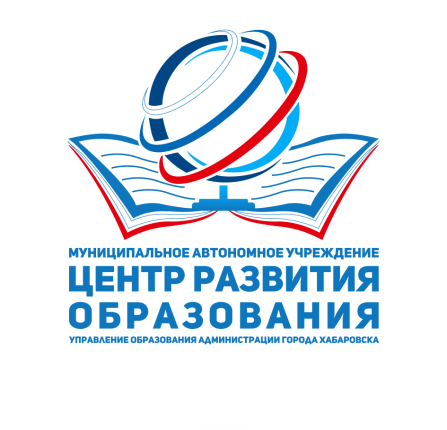 Аттестация педагогических работников в целях подтверждения соответствия занимаемой должности
28 июля 2023 год.
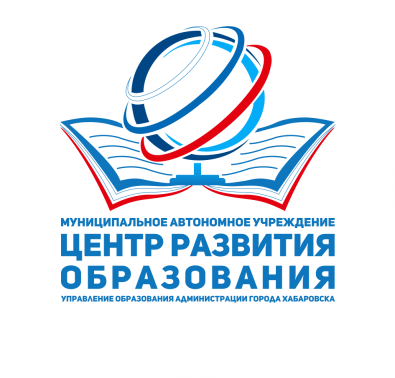 Обязательная документация в образовательном учреждении
1. Приказ о составе аттестационной комиссии (ежегодно)
2. Приказ содержащий список работников организации, подлежащий аттестации (ежегодно)
3. Приказ о назначении лица ответственного за процедуру аттестации (ежегодно)
4. Перспективный план-график аттестации на 5 лет 
5. План-график аттестации на учебный год (ежегодно)
6. Положение об организации процедуры аттестации педагогических работников

ВАЖНО! Работники учреждения должны быть ознакомлены с приказом и графиком под роспись
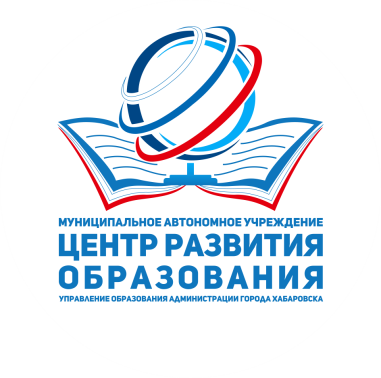 Аттестационная комиссия
Аттестационная комиссия педагогических работников в целях подтверждения соответствия занимаемой должности проводится один раз в пять лет на основе оценки их профессиональной деятельности аттестационной комиссией, самостоятельно формируемыми организациями»
СОСТАВ: председатель комиссии, заместитель председателя, секретарь и члены комиссии
Аттестационная комиссия организации

Создается распорядительным актом работодателя (ежегодный приказ)
ОБЯЗАТЕЛЬНО! включается представитель выбранного органа соответствующей первичной профсоюзной организации, а при отсутствии такового – иного представительного органа (представителя) работников организаций.
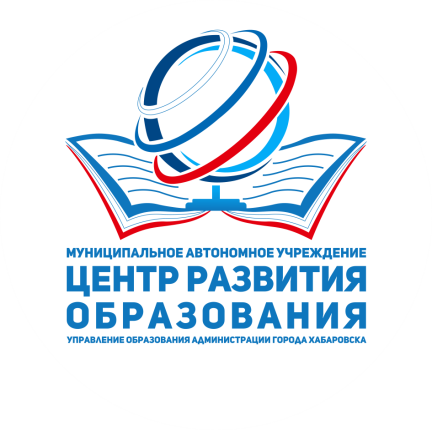 Примечание
Учитывая, что руководитель образовательной организации
● является представителем работодателя,
● принимает распорядительные акты о создании аттестационной комиссии и проведении аттестации,
● знакомит с ними педагогических работников, подлежащих аттестации,
● вносит в аттестационную комиссию представление на педагогического работника, то ему входить в состав аттестационной комиссии, а также являться ее представителем нецелесообразно. 

Руководитель организации в состав аттестационной комиссии организации не входит!
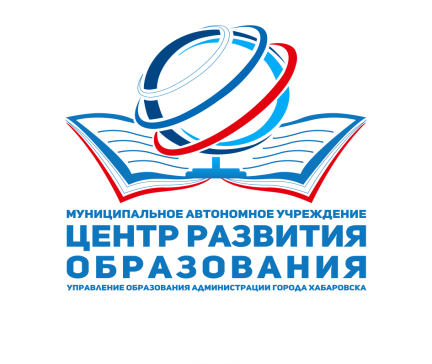 Представление работодателя
Для проведения аттестации на каждого педагогического работника работодатель вносит в аттестационную комиссию организацию представление
Руководитель образовательного учреждения готовит представление для аттестационной комиссии
Работника знакомят с представлением не менее чем за 30 дней до даты аттестации под роспись
Руководитель указывает необходимые сведения
ВАЖНО!
Дата заключения трудового договора
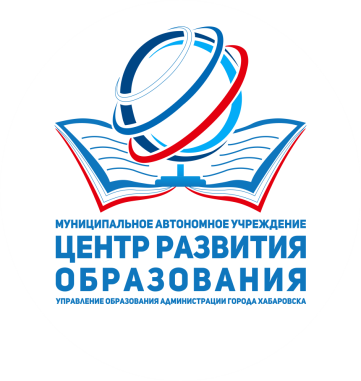 Представление работодателя содержат следующие сведения о педагогическом работнике
Фамилия, имя, отчество;
Наименование должности на дату проведения аттестации;
Дата заключения по этой должности трудового договора;
Уровень образования и (или) квалификации по специальности или направлению;
Информация о получении дополнительного профессионального образования по профилю педагогической деятельности;
Результаты предыдущих аттестаций (в случае их проведения);
Мотивированная всесторонняя и объективная оценка результатов профессиональной деятельности педагогического работника по выполнению трудовых обязанностей, возложенных на него трудовым договором
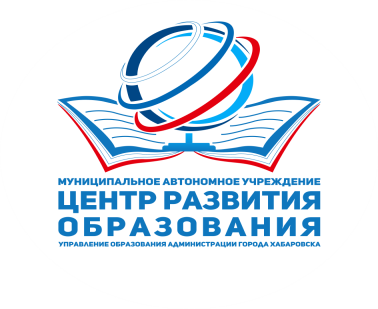 Заседание аттестационной комиссии (АК)
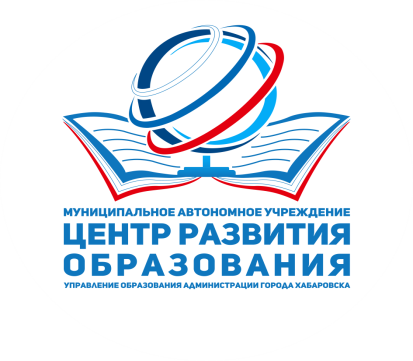 Протокол заседания аттестационной комиссии
4
5
1
2
3
Подписи председателя,
заместителя,
секретаря, членов аттестационной комиссии
Список присутствующих (председатель, заместитель,
секретарь, члены АК, аттестуемый, приглашенные лица)
Итоги голосования
Повестка (ход заседания аттестационной комиссии)
Решение аттестационной комиссии
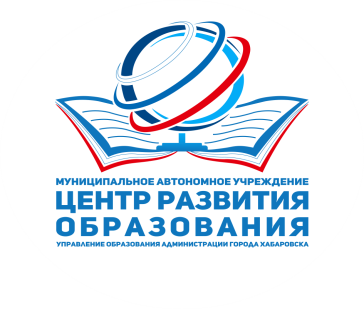 Выписка из протокола заседания аттестационной комиссии
Сведения об аттестации педагогического работника, проводимой с целью подтверждения соответствия занимаемой должности, в трудовую книжку не вносится!
Аттестацию в целях подтверждения соответствия занимаемой должности не проходят следующие педагогический работники
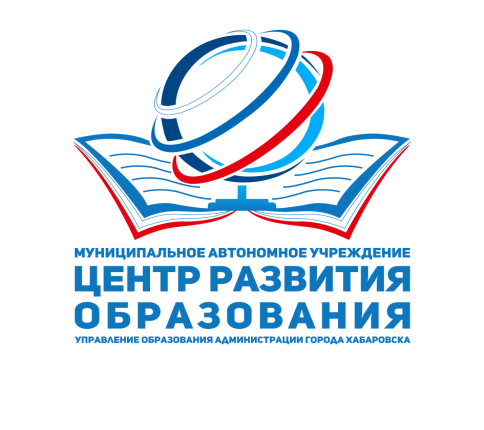 1
2
3
4
5
6
Педагогические работники, имеющие квалификационные категории
Проработавшие в занимаемой должности не менее двух лет в организации, в которой проводится аттестация
Лица, находящиеся в отпуске по уходу за ребенком до достижения им возраста трех лет
Беременные женщины
Женщины,
находящиеся в отпуске по беременности и родам
Отсутствующие на рабочем месте более четырех месяцев подряд в связи с заболеванием
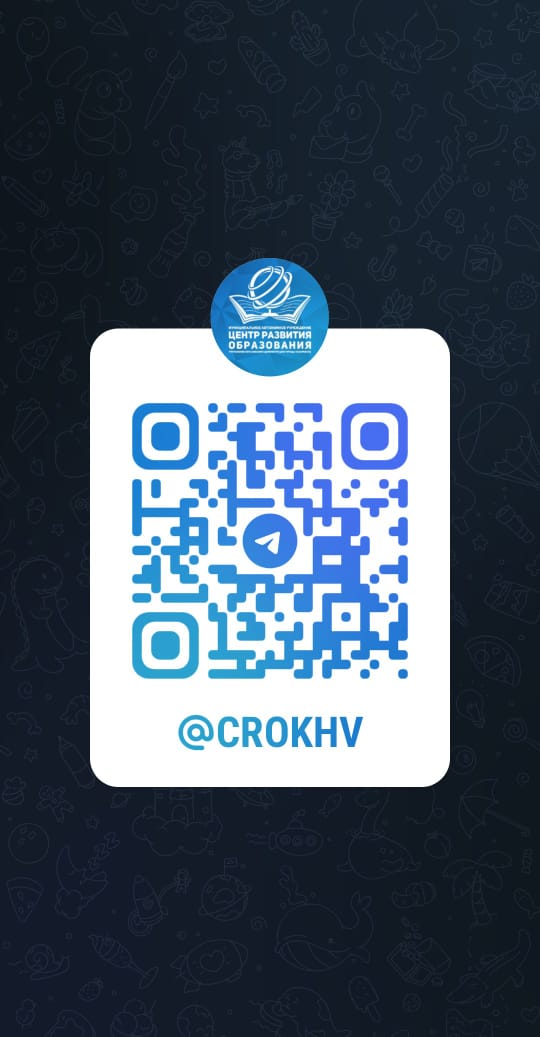 Мы в социальных сетях
atestat@crokhv.ru
https://maystro.ru/category/attestat/
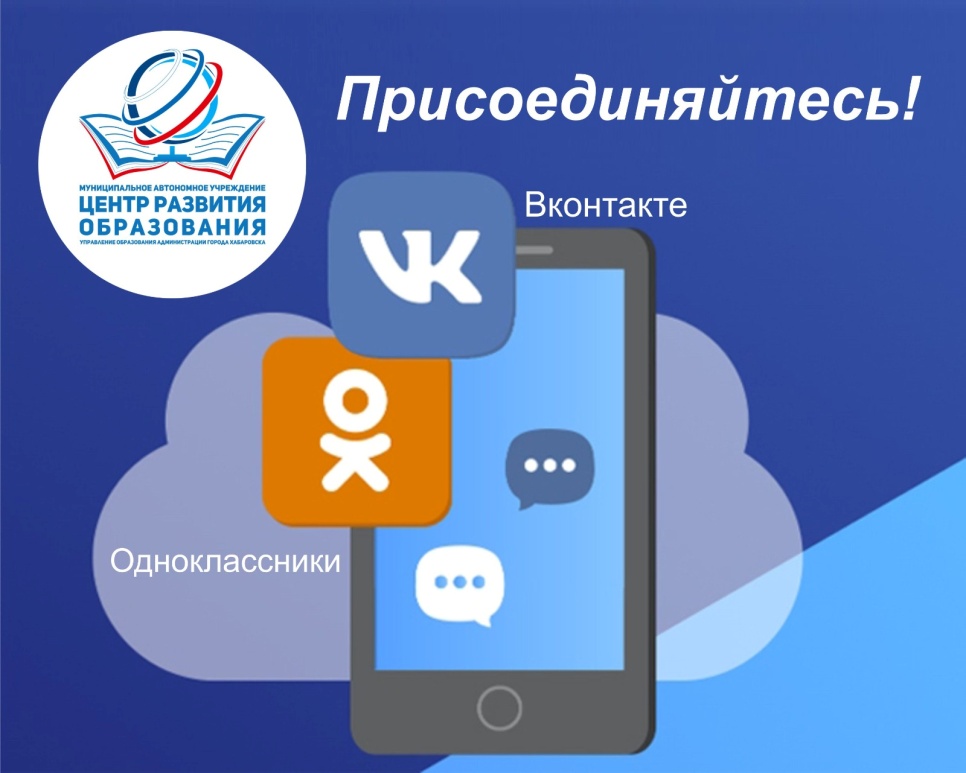